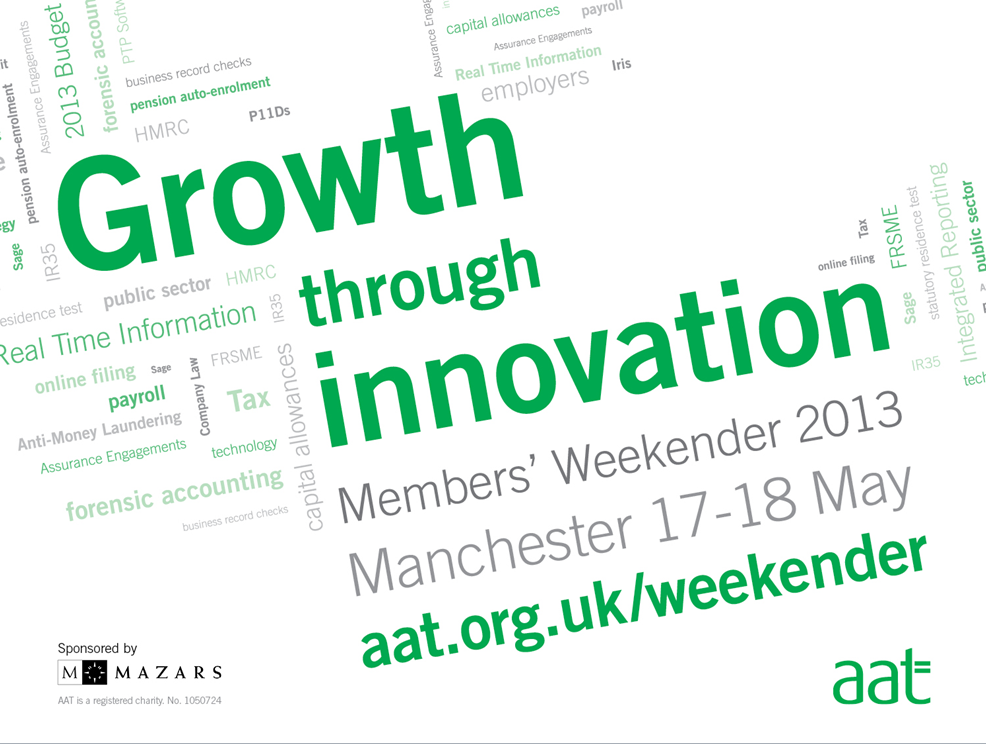 CI - CIO
Charity Information and
	Charitable
	 Incorporated 
	Organisations


	Ken Brew, Head of Charities, Henton & Co.
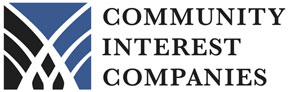 Legal forms for a charity
Existing
A charitable trust (deed)
A charitable association – membership body
A charitable company – limited by guarantee

New
A CHARITABLE INCORPORATED ORGANISATION
Problems with Existing Legal forms
Trusts – No protection of limited liability

Companies
Corporate status and limited liability  BUT

Compliance with Company and Charity law
Dual status (Company director and Charity trustee)
Dual notification (Companies House and Charity Commission)
Dual submission (Accounts to CH and CC – different deadlines)
Dual compliance (Company Law and Charities SORP)
Government Policy
“Making it easier for people to set up and run a charity”

Charitable Incorporated Organisation (CIO)
The perfect solution? A simple concept.

A CIO is a corporate body with limited liability
Registered and regulated solely by the Charity Commission

Limited liability without Company Law
Single Regulator
With tax advantages of a charity
CIO – long gestation period
Original idea
2002 Cabinet Office report……………………
“Private Action Public Benefit”

Mechanism
Charities Act 2006………………………………

Delivery
CIO Regulations (November 2012)
E&W registration from January 2013 onwards!
CIO – Loss of impact?
Many charities waiting and postponing their decisions

SCIO effective from 1 April 2011

E&W Regulations much more complex drafting than those in Scotland

Delays due to complexities, events, reduced resources etc.

Not a panacea but may suit some charities in particular circumstances
CIO conversion from Unincorporated body
To become a CIO, a new CIO charity must be formed
The old charity agrees to wind up

Transfer (all) assets from the old charity (Expenditure)
New charity receives the assets (Incoming resource)
Market value at the date of the transfer?

Simplest if all of the assets are transferred at the year end date BUT…
This requires planning and preparation
CIO conversion from a Company
It will be possible to convert without a winding up but the Regulations have still to be finalised…

Conversion can take place any time (in theory) – mid year?

No transfer of assets but ”a new wrapper”

Communication between Companies House and the Charity Commission will need to be good.
Charity CommissionRegistration timetable for CIOs
From 10 Dec 2012	New charities > £5k income

Unincorporated
From   1 Mar 2013	Existing > 	£250k
From   1 May 2013	Existing >	£100k - £250k
From   1 July 2013	Existing >	£  25k - £100k
From   1 Oct 2013	Existing >	£    5k - £  25k
From   1 Jan 2014	Existing <	£    5k

During 2014 onwards Company conversions
CIO Distinctives
“the charity trustees of a CIO” are 
NOT directors
MAY be called “a board” but no definition in Law

CAN be a Membership organisation
OTHERWISE Members = trustees
TWO Model Constitutions

Principal office in either England or Wales
Could be a PO Box
SCIO has principal office in Scotland
UK wide operation needs CIO to be registered with OSCR
CIO Distinctives (cont.)
CIO needs to keep a Register of members and a Register of trustees.

CIO has its own legal identity apart from the trustees.

CIO needs to submit Annual Return and
CIO needs to submit accounts to the Charity Commission.

But CIO has no “de minimis” limit on accounts submission (£25k) or Registration (£5k)
CIO Distinctives (cont.)
CIO can use Receipts and Payments format for accounts
     (If annual income is below £250k income)
Company Law does not permit this for companies…
There is a reason – what happened to it?
Will stakeholders allow R&P in practice?
CIO Issues and Problems
The Charity Commission does not keep a Register of Charges for CIOs regarding Debentures and Loans like Companies House – will this impair the ability to raise future loan finance?

When does jurisdiction transfer from Companies House to the Charity Commission – submission of accounts in the gap?

You can convert to a CIO but you can’t convert from it. Will you have to dissolve it?

What happens if CIO ceases to be charitable?

Conversion might crystallise existing liabilities – e.g. pensions
CIOs may be advantageous when…
Unincorporated associations want reduced trustee liability. 

Charities struggle with the administrative burden of registering and filing accounts with Companies House. 

Organisations want trustees aged 16-18 on their governance board. 

Individuals or groups want to set up a charity with limited member rights.
CIOs maybe a disadvantage for…
Organisations that might want to want to borrow money in future. 

Individuals and groups looking to set up an organisation quickly.

Unincorporated charities with contingent liabilities such as those arising within a defined benefit pension scheme.

Corporate charities with able staff and advisors so that they do not struggle with the administrative burden of registering and filing accounts with Companies House. 

Unincorporated charities that are unlikely to enter into contracts.
Charity Information
Overview of the Framework

Layering of accounts - activities

Exploring the Charity Commission’s website

Looking at Macro data
Proposed Accounts requirementsEngland and Wales(From March 2009)
* if Income >£250k and assets >£3.26m audit required.  Company charities May have IE.
Statement of Financial Activities Layering
The Register of Charities
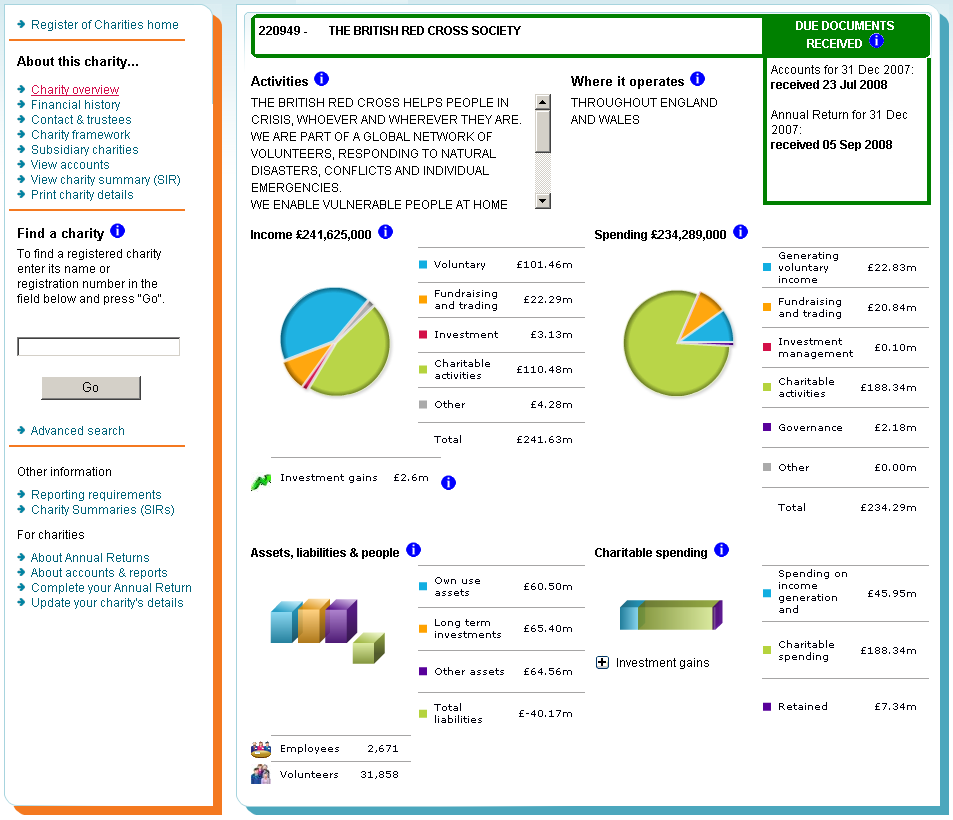 Nov 2011
The Register – documents overdue
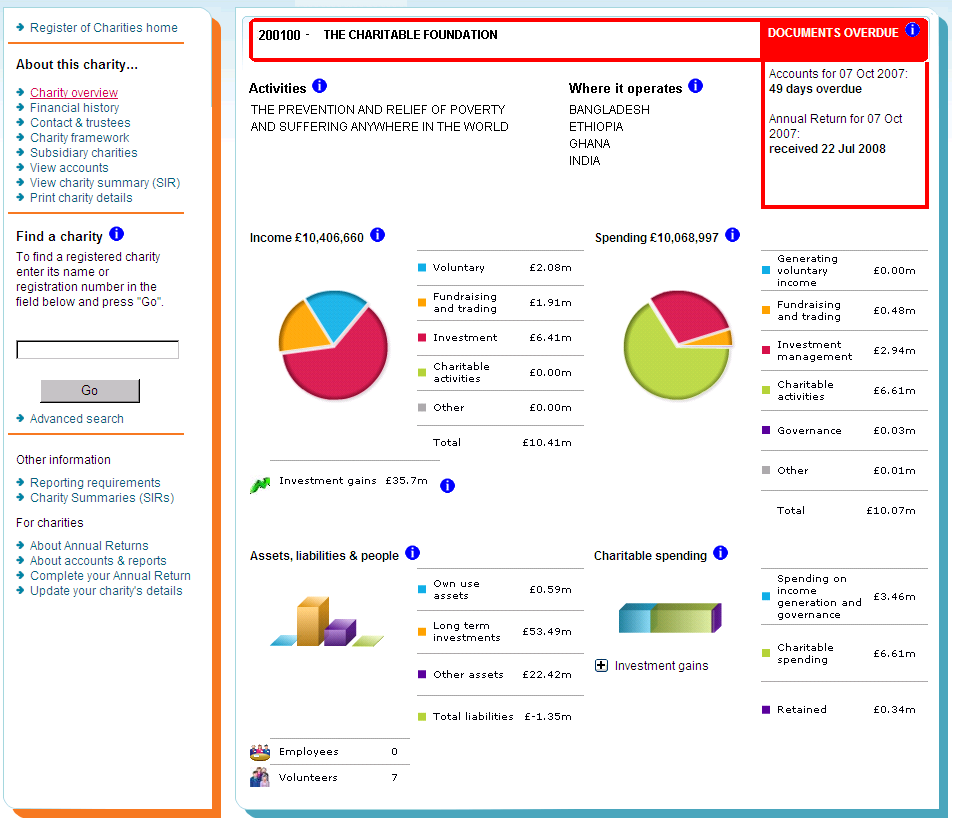 Nov 2011
The Register – financial history
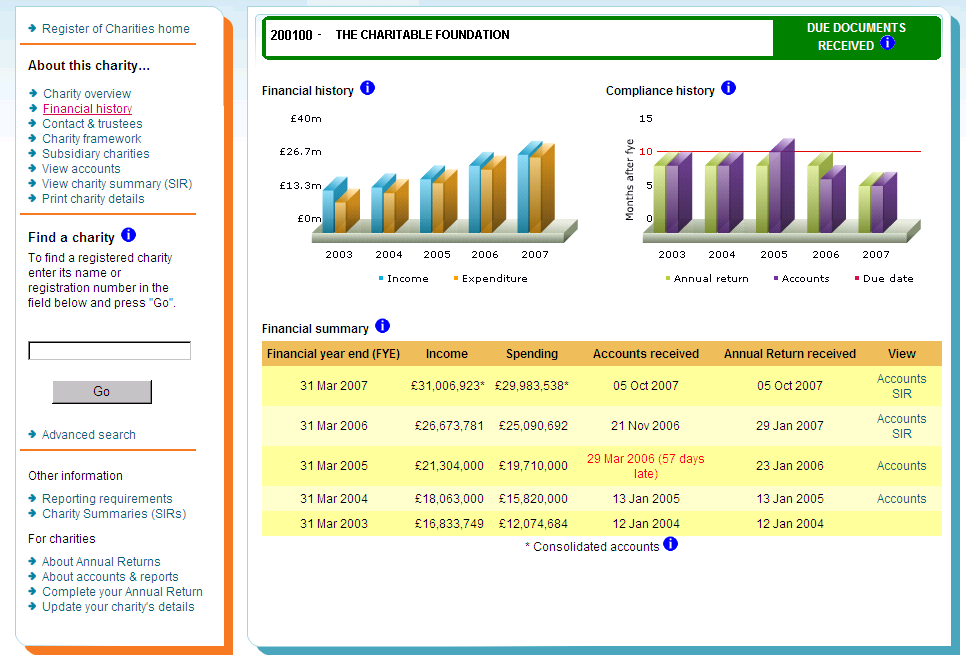 Nov 2011
Useful Websites
http://www.charity-commission.gov.uk/

www.charitytrends.org

http://www.civilsociety.co.uk/directory/company/2765/office_for_civil_society

www.legislation.gov.uk/ukpga/2011/25/enacted

http://www.kubernesis.co.uk/resources/
Any questions?